Le futur est dans le cannibalisme
Daniele Zullino
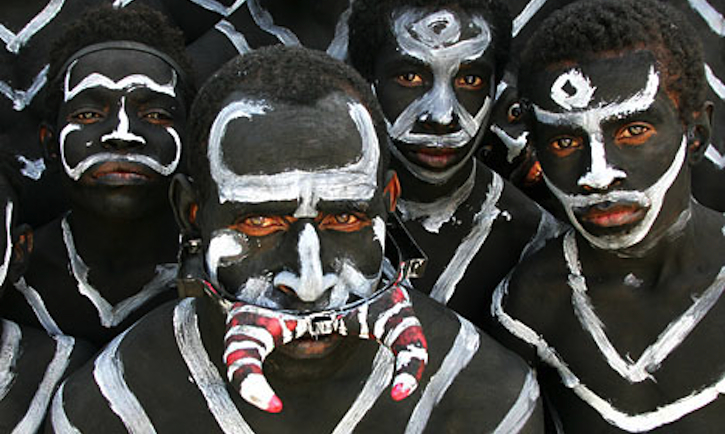 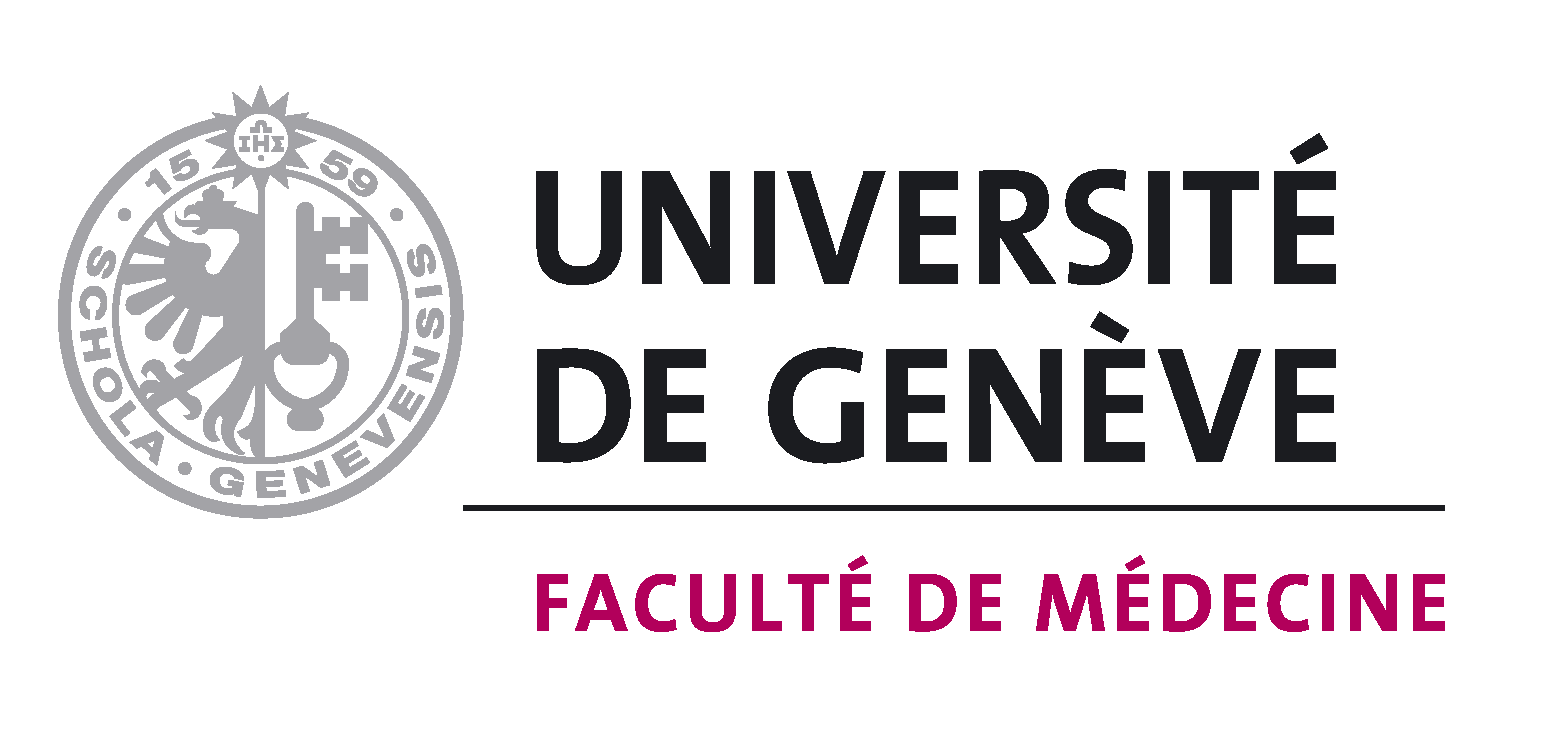 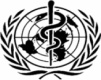 WHO collaborating center
Claude Levy-Strauss
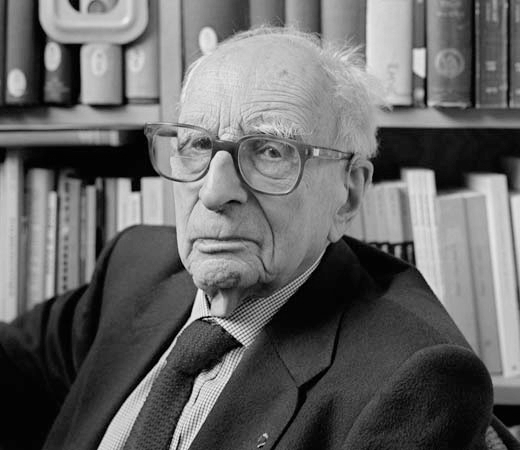 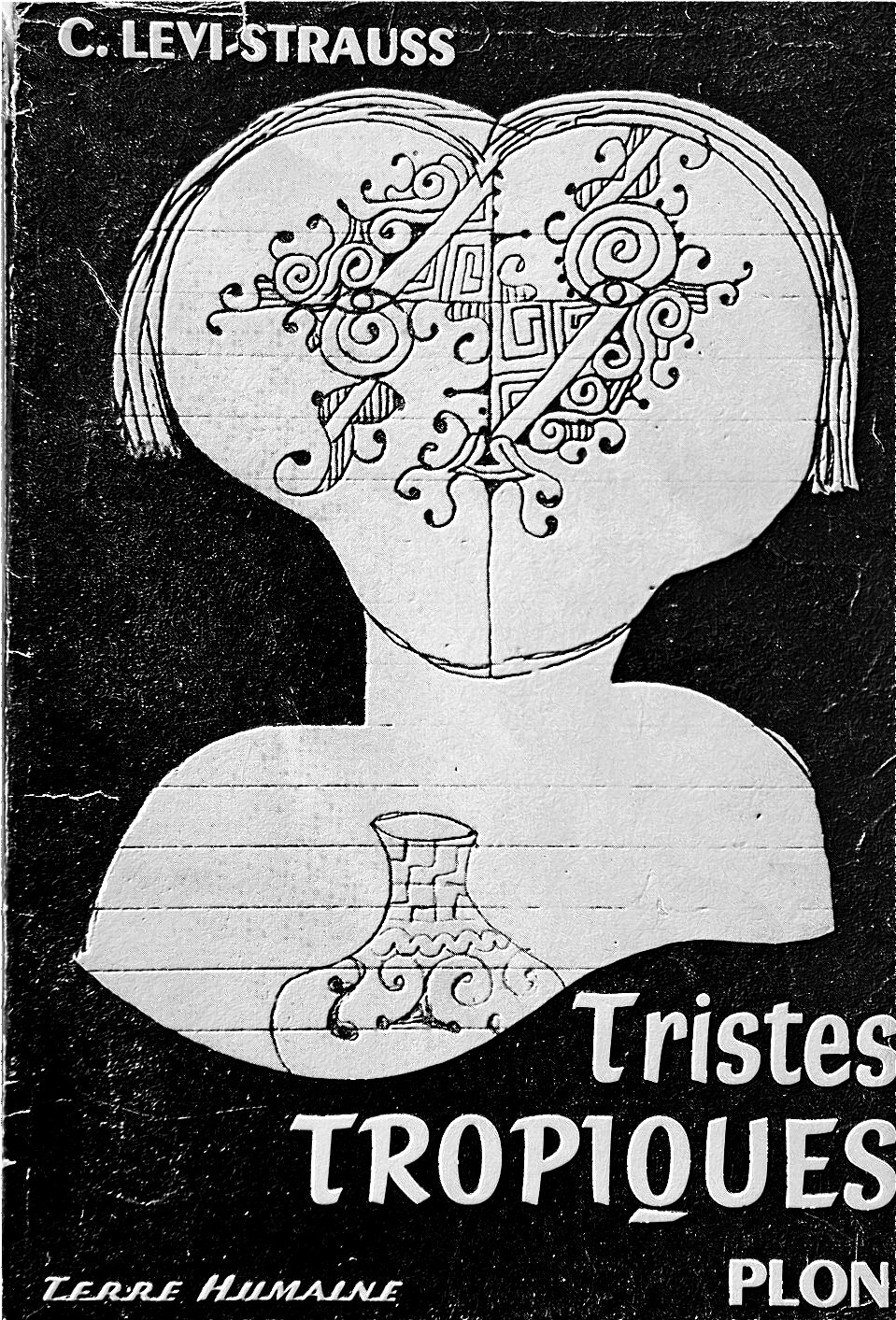 Société anthropémiques
Anthropémie: du grec émein, vomir 
« … expulser ces êtres redoutables hors du corps social, en les tenant temporairement ou définitivement isolés, sans contact avec l'humanité, dans des établissements destinés à cet usage. »
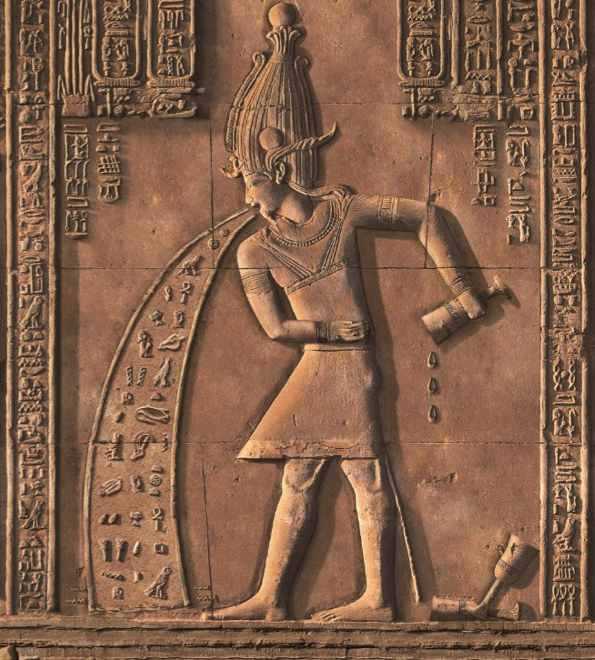 Société anthropophagiques
Absorption individus détenteurs de forces redoutables …
Pour neutraliser celles-ci
Pour les mettre à profit
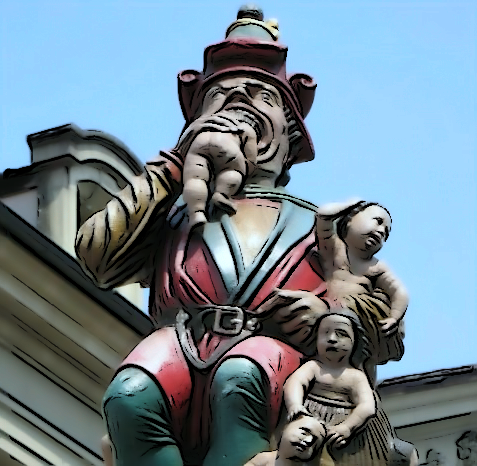 3 types de société
anthropémiques 
anthropophagiques encapsulantes
pour neutraliser
anthropophagiques assimilantes
pour profiter
De l’anthropémie à  l’anthropophagie
Mouvements contestataires et antipsychiatriques, psychiatrie communautaire ➛ Application systématique modèle anthropémique inacceptable 
➛ Approche anthropophagique
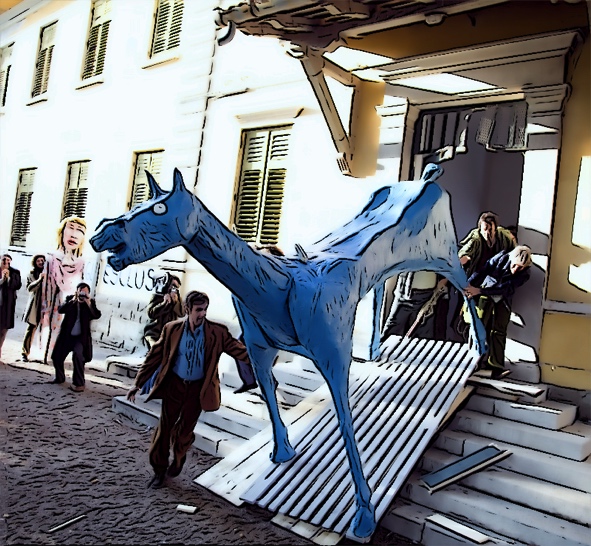 Psychiatrie anthropophagique encapsulante
Incorpore le déviant 
Claustre, restreint, cache dans endroits à l’intérieur de la société
Décollement de la société
➛ Neutralisation les forces redoutables qui basculent la normalité
Granulome corps etranger
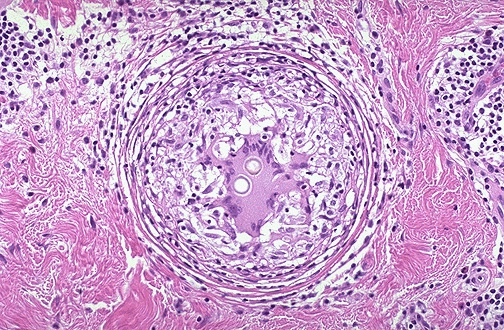 Psychiatrie anthropophagique encapsulante
Agent perturbateur ne peut être expulsé ou il est trop dispendieux de l’expulser
Homéostasie maintenue en encapsulant le corps étranger
Rapport cout/efficacité favorable
System doit fonctionner autour du granulome
Qu’est un déviant ?
Michel Foucault: 
l’homme économiquement improductif 
ennemi de la société (capitaliste) disciplinaire
➛ institutions disciplinaires (école, fabriques, hôpital ...) machines à discipliner l’homme improductif
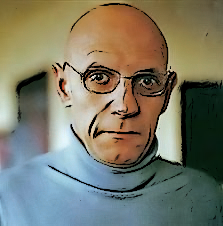 Comment traiter les déviants
La machine pour traiter ces personnages déviants devrait donc corriger cet écart et (de nouveau) les rendre économiquement productifs
Si reprise productivité économique non possible : les empêcher d'interférer avec la productivité économique
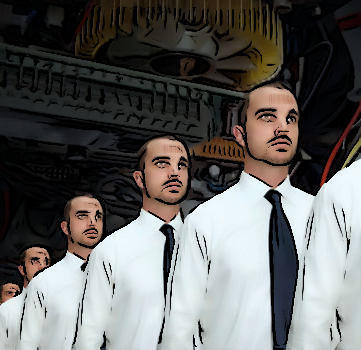 Le déviant
Pas de comportement déviant sans coutumes existantes
Mais aussi: pas de développement, pas de progrès, pas d’évolution!
Un déviant est toujours aussi quelqu’un qui émane
Le déviant est à l’origine de tout développement
La capacité de profiter des déviances est probablement la seule façon pour évoluer
Déviance ➛ opportunité de développement

MAIS: déviance dévient disruptive quand elle dépasse l’adaptabilité du système
Danger d'épuisement, de désintégration entre autres
Définition alternative du déviant
Personne qui ne participe pas à la vie citoyenne
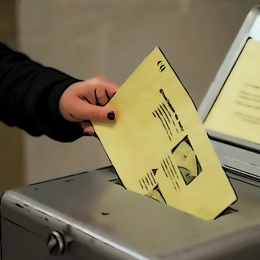 Participation politique (voter, élire, être élu, prendre partie, se former une opinion etc.)
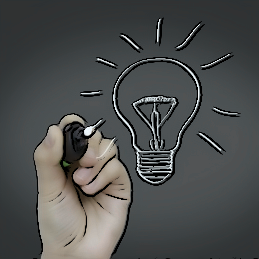 Participation culturelle (s'inspirer, inspirer les autres, chercher du sens, transmettre du sens)
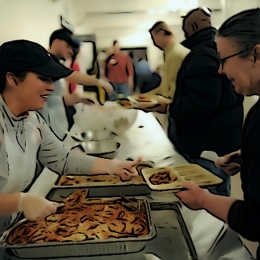 Participation civile (aide, entraide, convivialité, accueillir etc.)
Définition alternative du déviant
Société encapsulante : ne permet pas la participation
Société assimilante : permet (ou même exige) une participation dans la vie sociale, politique, civile
➛ pour tirer parti de la tension produite par le déviant

Que faire avec ces forces? Comment les utiliser?
Comment peut, ce qui a motivé d’abord l’exclusion, désormais être (au moins en partie) un atout?
Qu'est-ce que la folie a à offrir?
convention
standard
coutume
convenance
Artiste
Génie
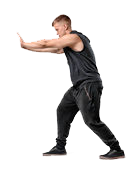 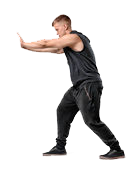 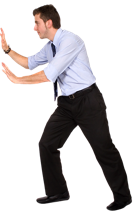 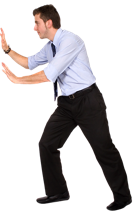 stupide, sot, 
vide de sens, 
inepte, abruti….

négligeable
sans valeur
cinglé, erratique, bizarre,
vide de sens, 
inepte, abruti….

négligeable
sans valeur
zone de tolérance
Transition vers un système assimilatif
Changement de vision
isolation d’une déviance 
garder la déviance et
normalité séparés
promotion interactions
entre altérité et
normalité
La psychiatrie anthropophage assimilante doit être artistique
Artiste = personne qui se base sur des conventions pour les détourner, les déployer …, … aller au delà
La psychiatrie anthropophage assimilante devrait se baser sur des conventions (les accepter comme données) … pour aller au delà
Anthropophagie
encapsulante
Anthropophagie
assimilante
Anthropémie
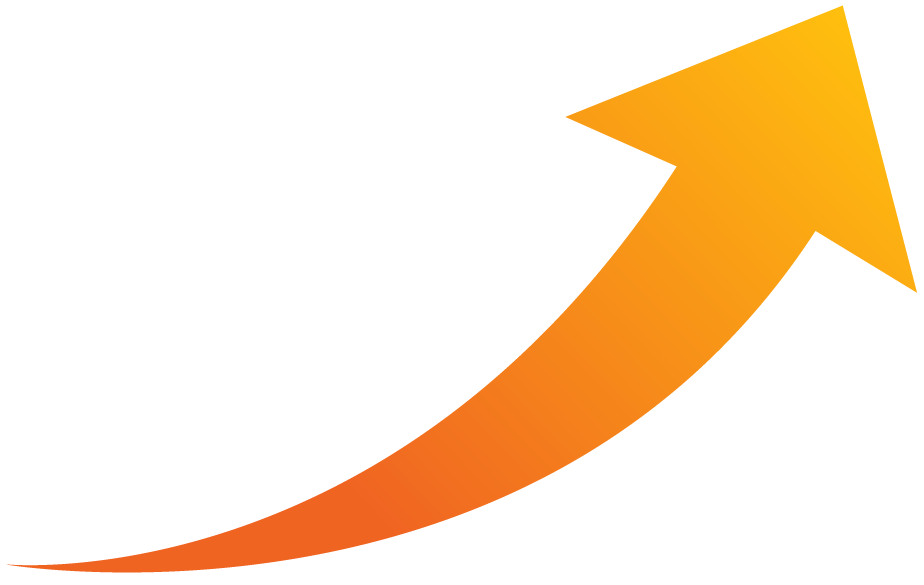 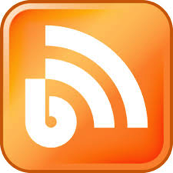 http://addictohug.ch/
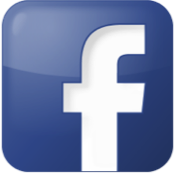 https://www.facebook.com/addictologieHUG/
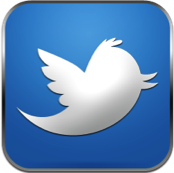 https://twitter.com/addictologiehug
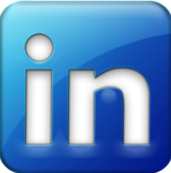 https://www.linkedin.com/company/service-d'addictologie
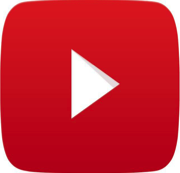 https://www.youtube.com/channel/UCVhK2ZmXqSqWqR3rtgGHvpA/videos
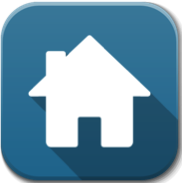 http://www.hug-ge.ch/addictologie